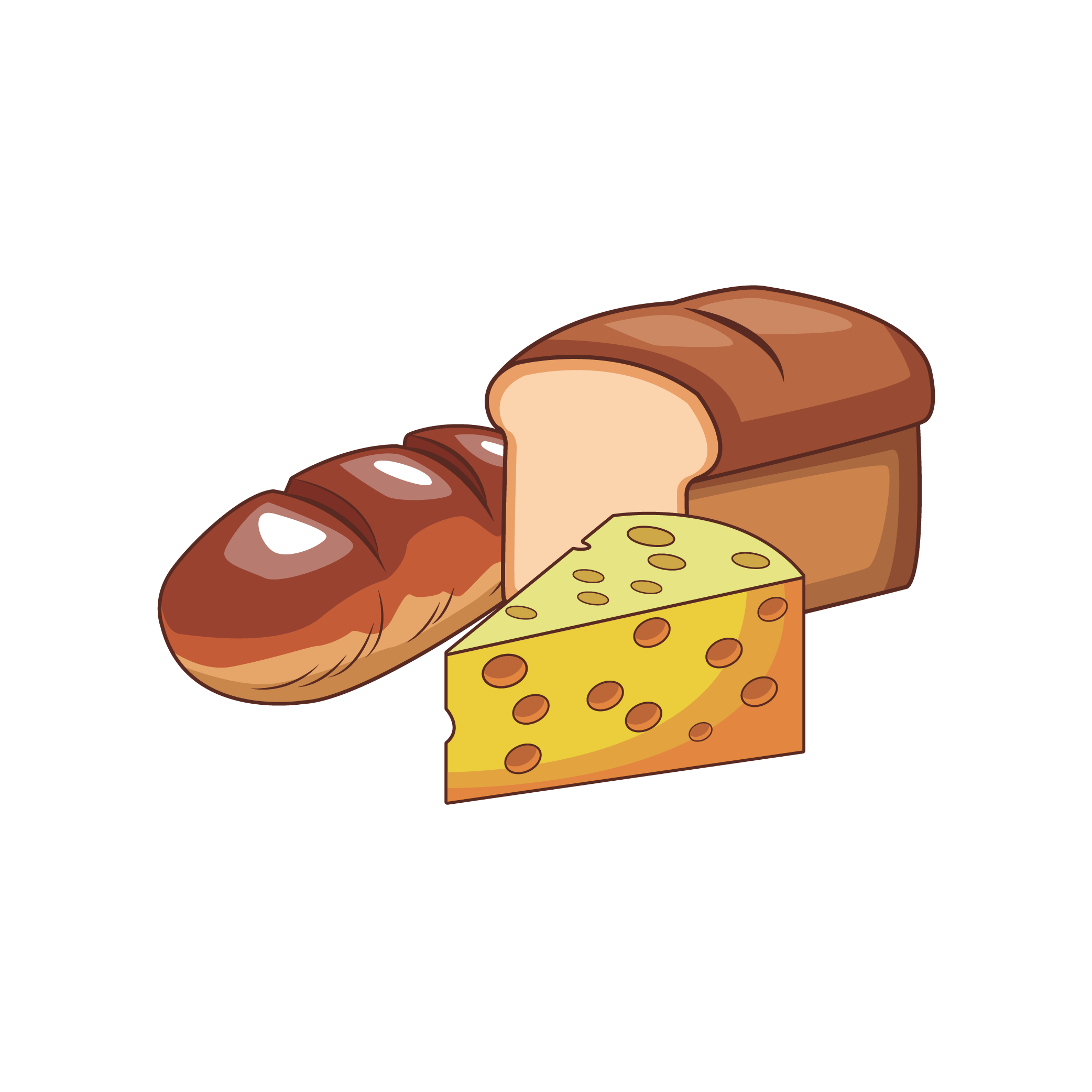 ПОЗНАВАЊЕ ПРИРОДЕ 5. РАЗРЕД
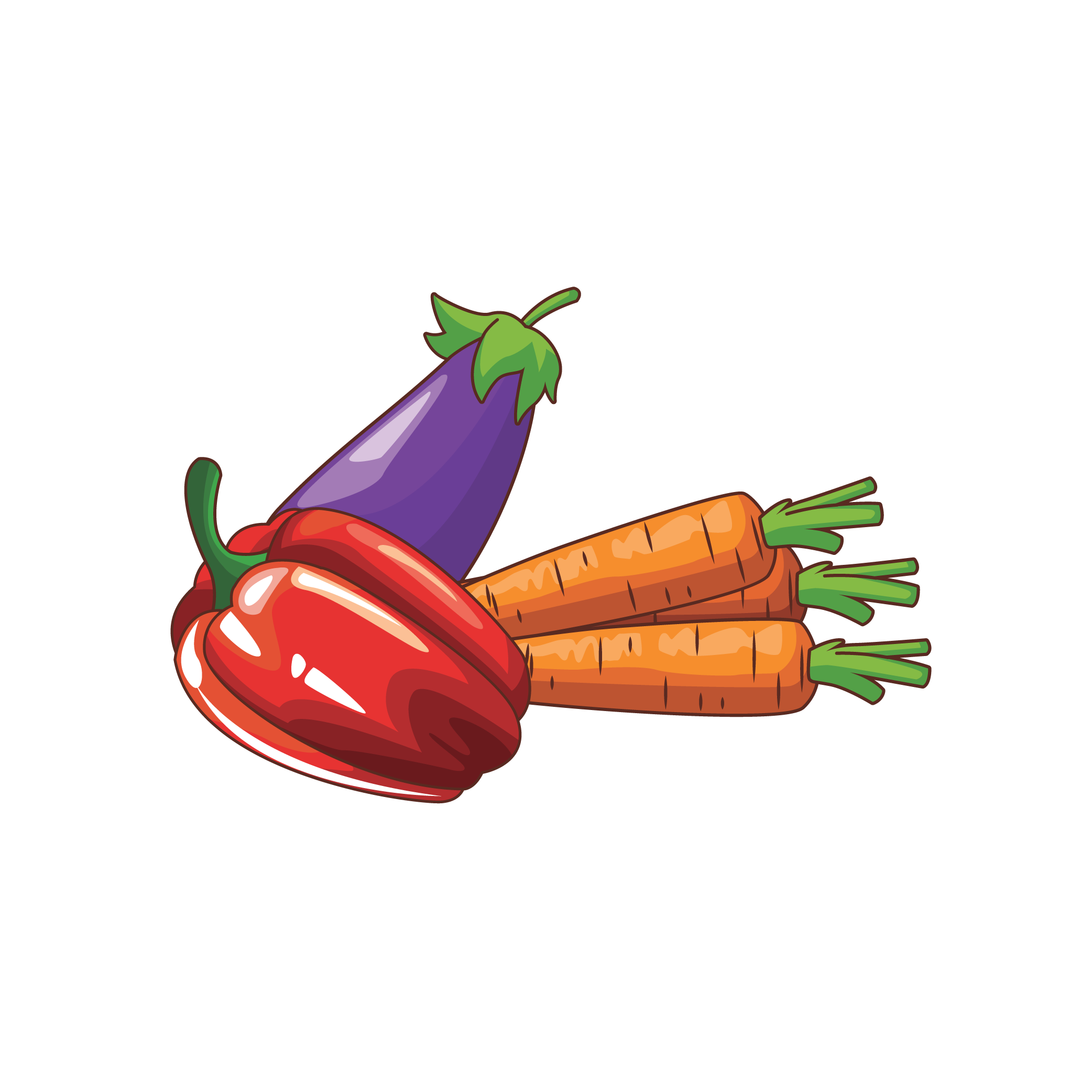 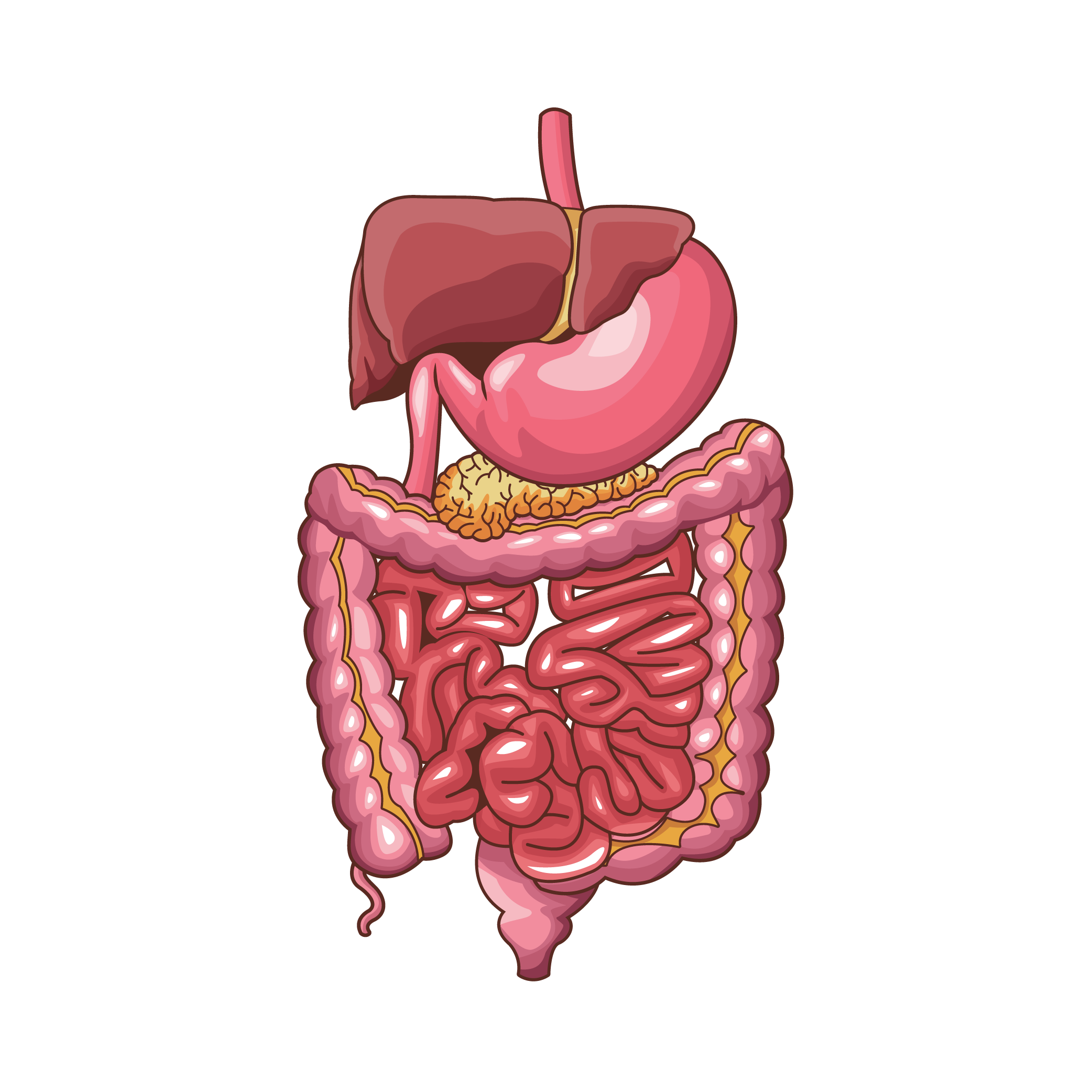 ОРГАНИ ЗА ВАРЕЊЕ
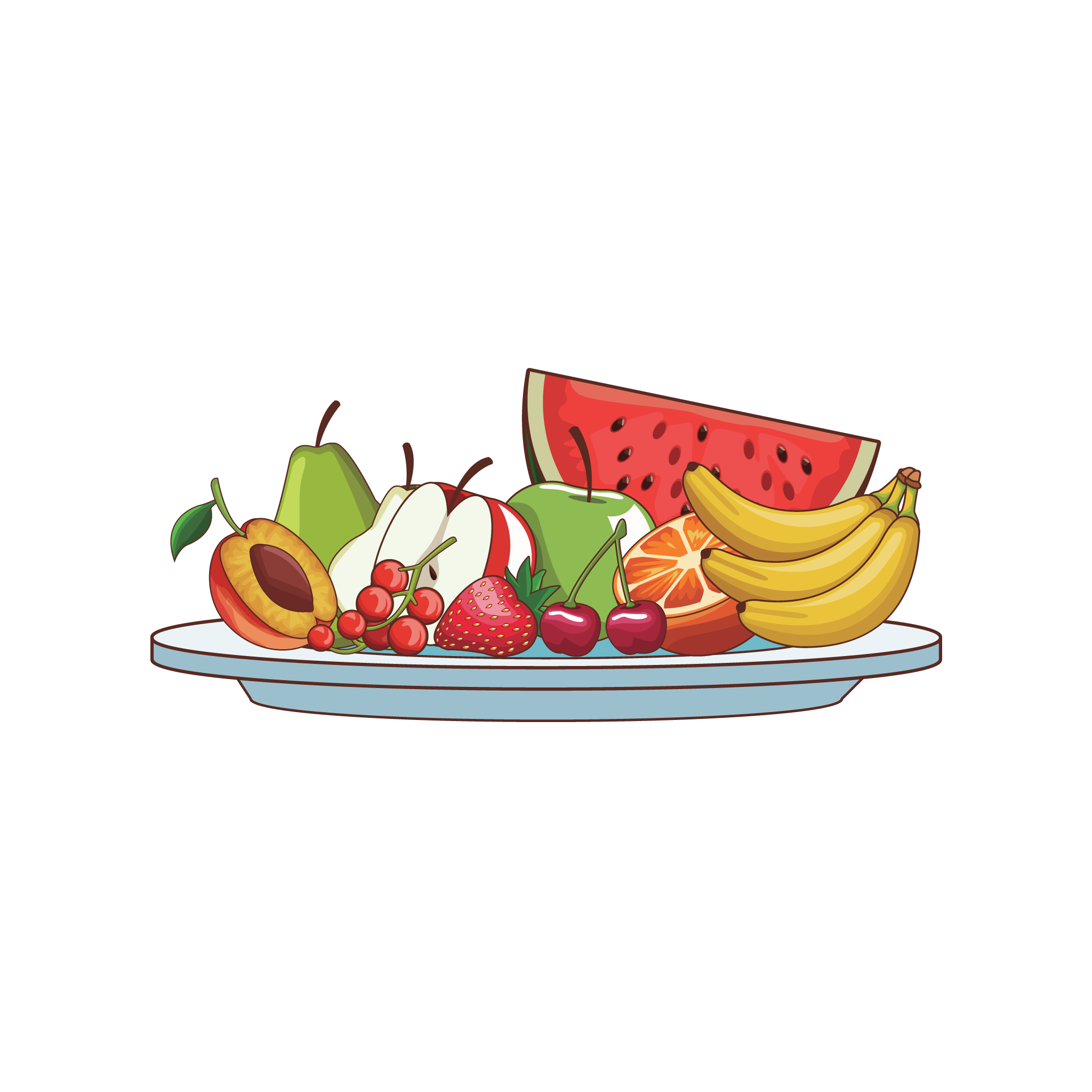 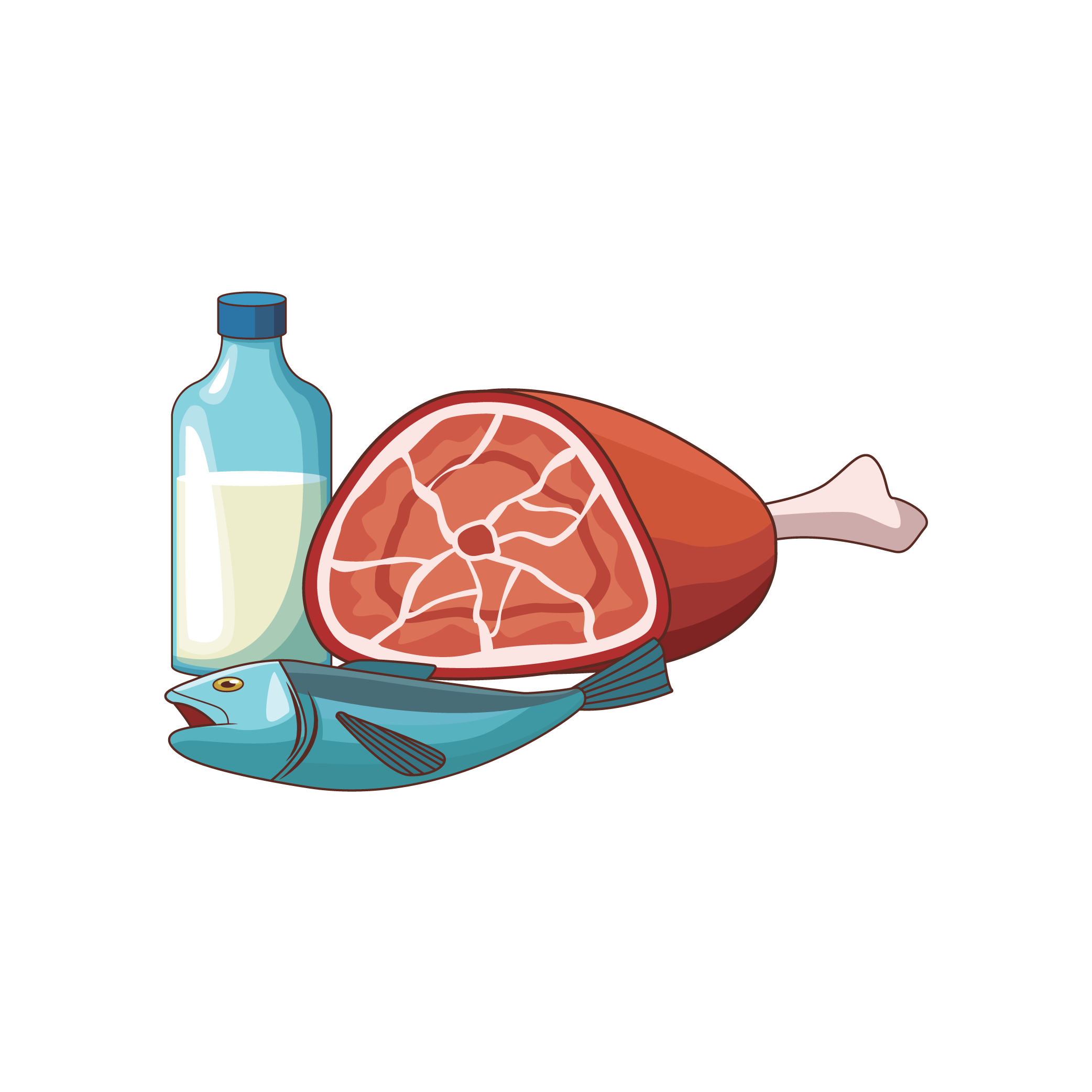 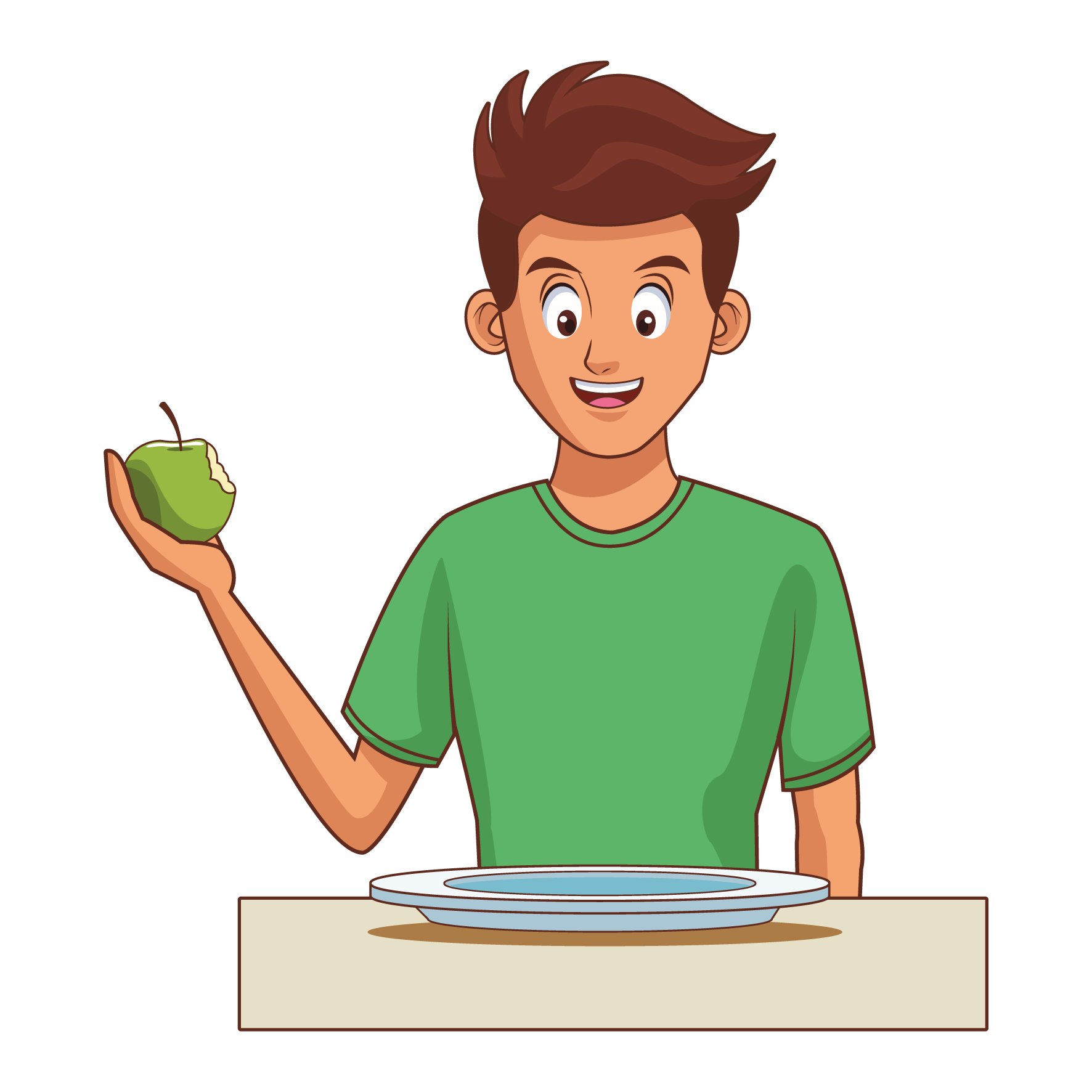 Храну уносимо у организам преко уста у којима се налази усна дупља са зубима и језиком.
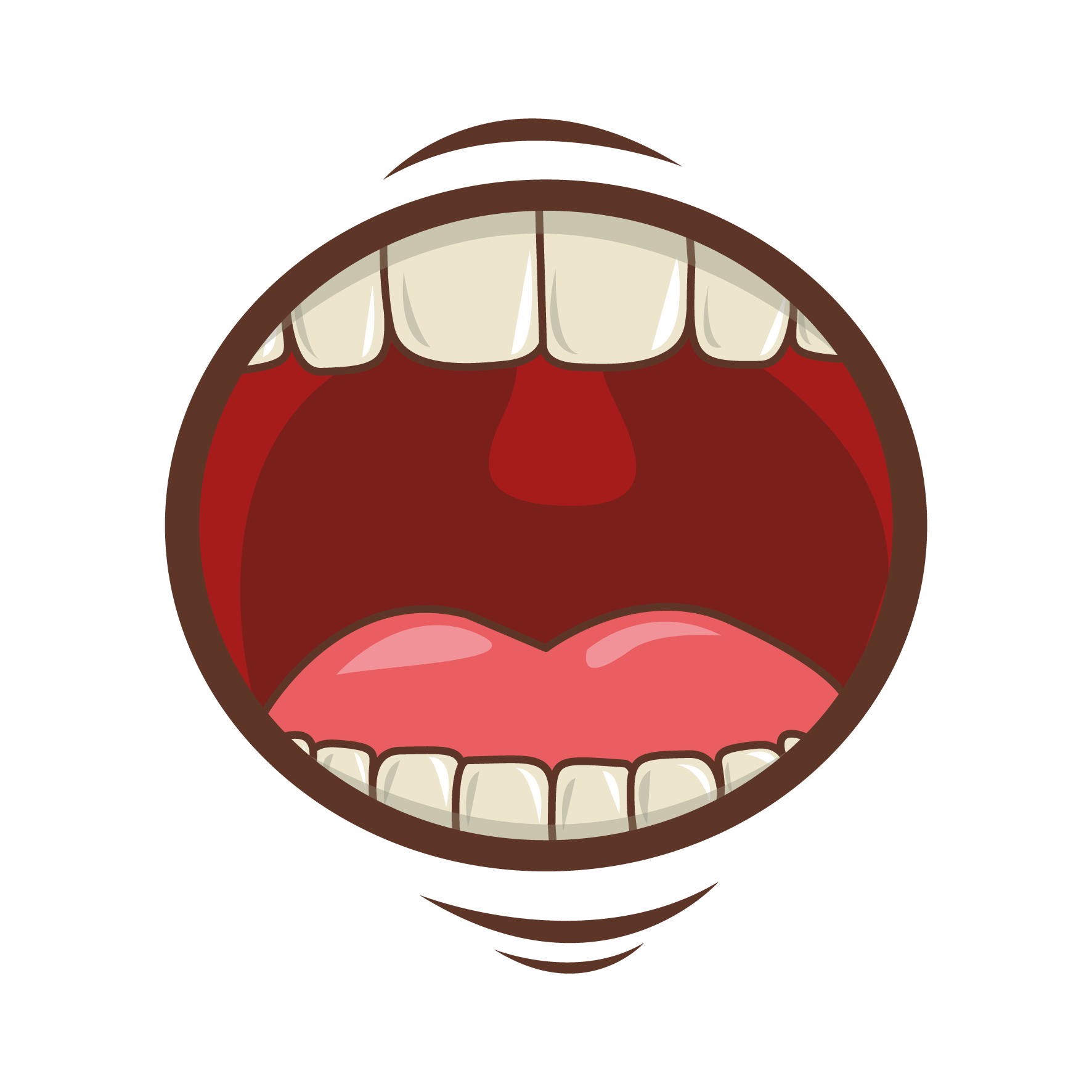 У горњој и доњој вилици одрасле особе има по 16 зуба што је укупно 32 зуба. 
Предњи зуби или сјекутићи откидају храну. 
Чим се залогај хране нађе у устима започиње варење. Преткутњаци и кутњаци дробе и ситне храну, пљувачка је разлаже, а језик је мијеша, обликује у залогај и гура према једњаку.
Када храна прође кроз једњак стиже у желудац. У њему се мијеша са соком желуца, даље се разграђује и постаје кашаста маса.
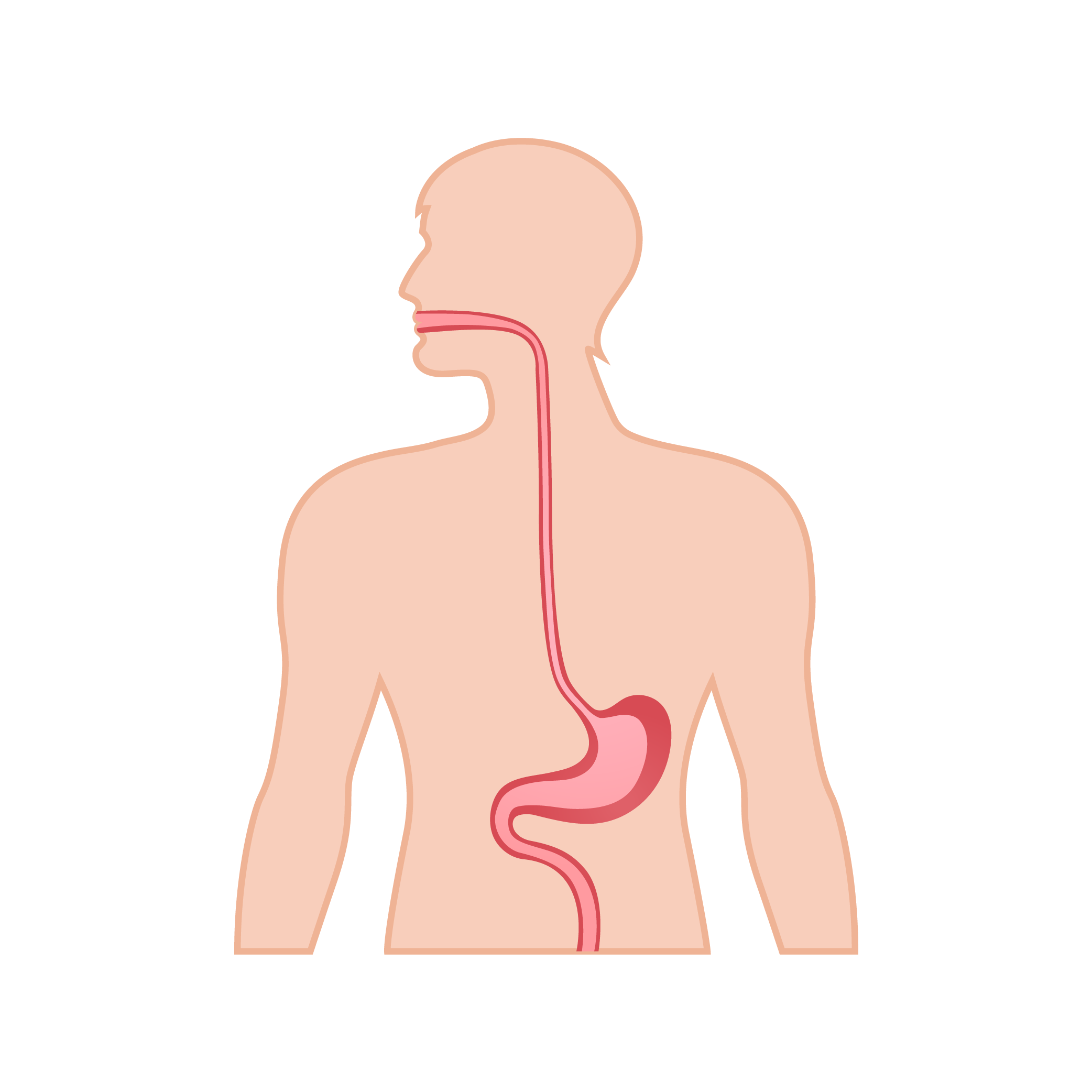 Из желуца храна одлази у танко цријево у којем се варење даље наставља. Храна се у танком цријеву потпуно свари у храњиве материје и тада је зид танког цријева упија и преноси у крв. 
Дио хране који се није сварио одлази у дебело цријево и кроз заршни дио дебелог цријева или анални отвор се избацује из организма.
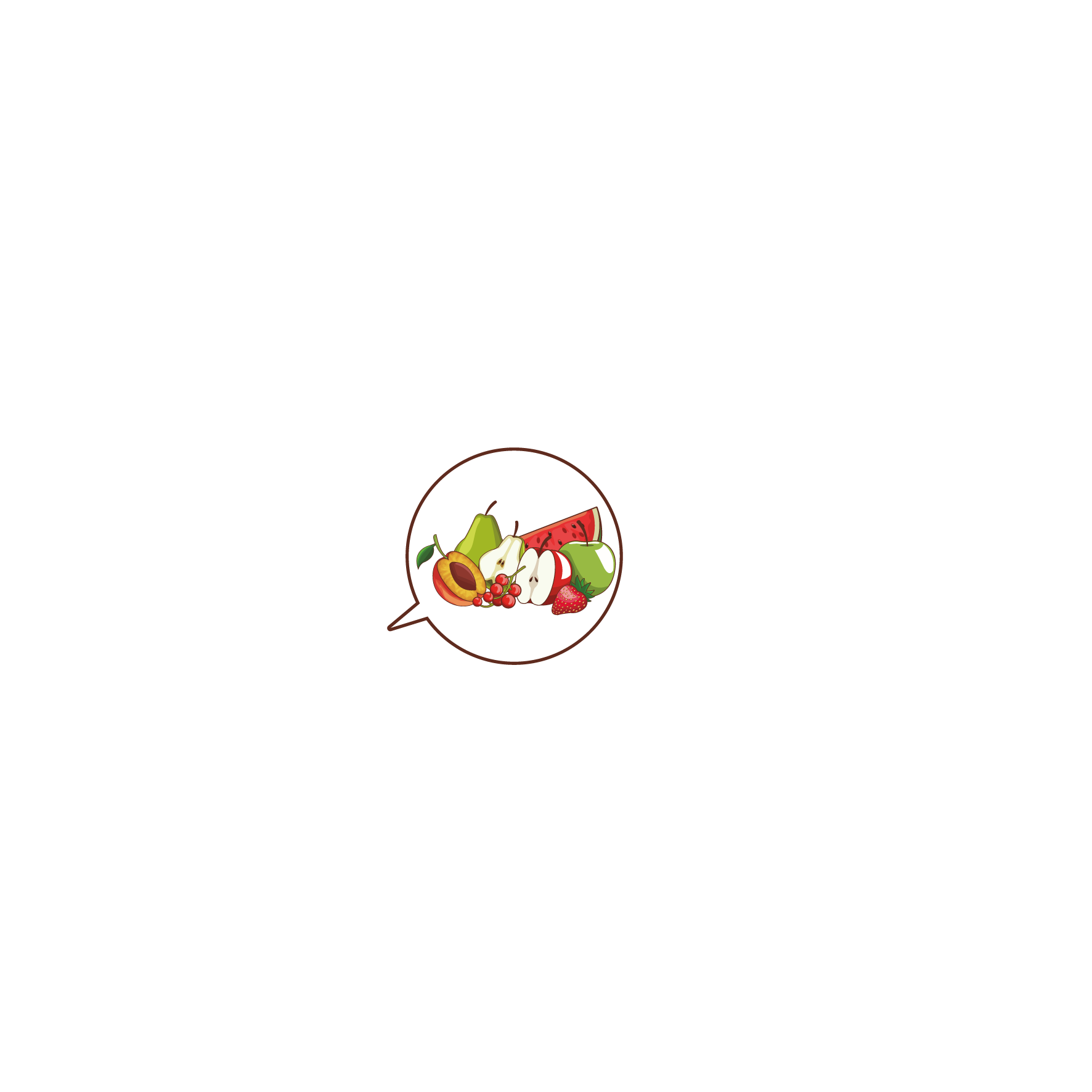 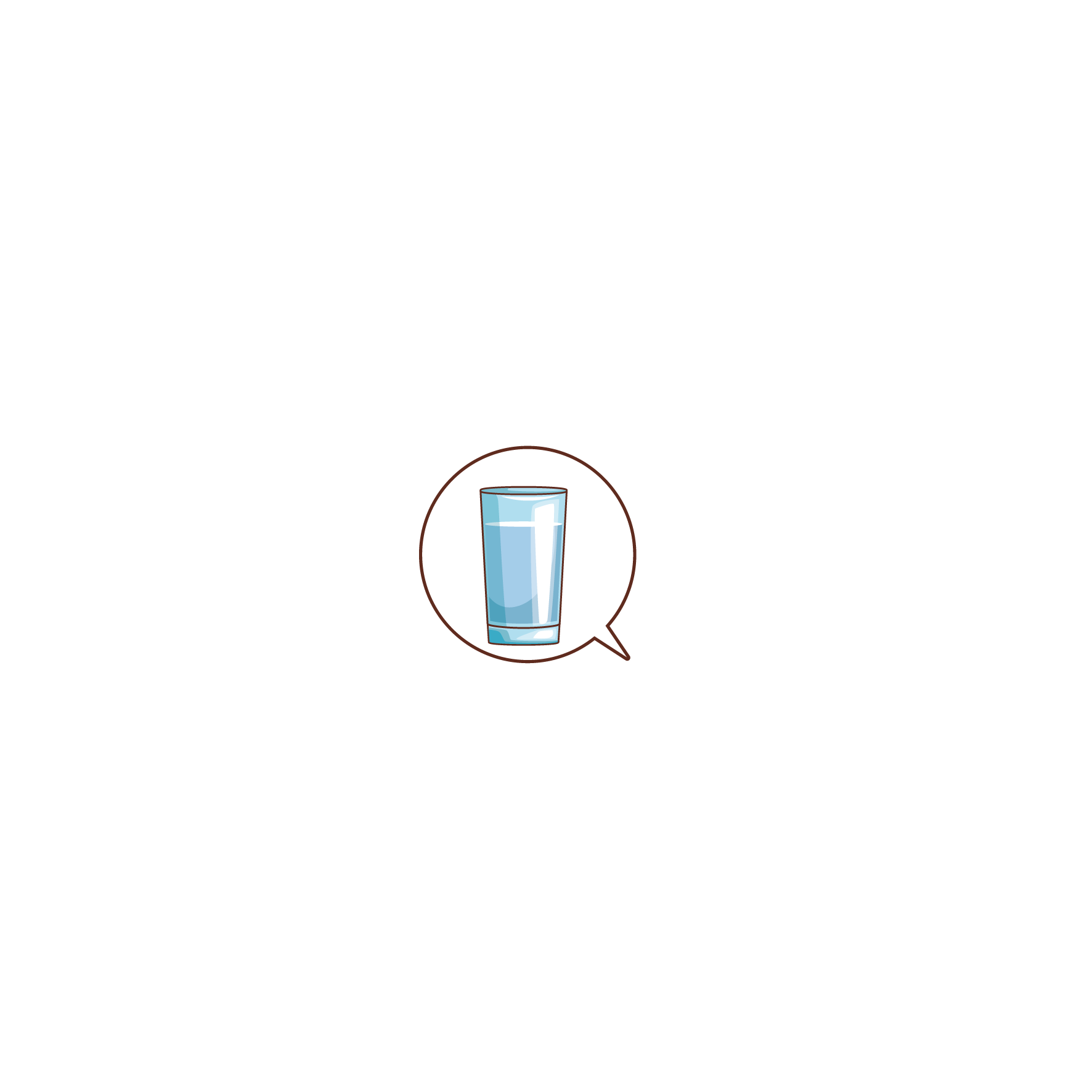 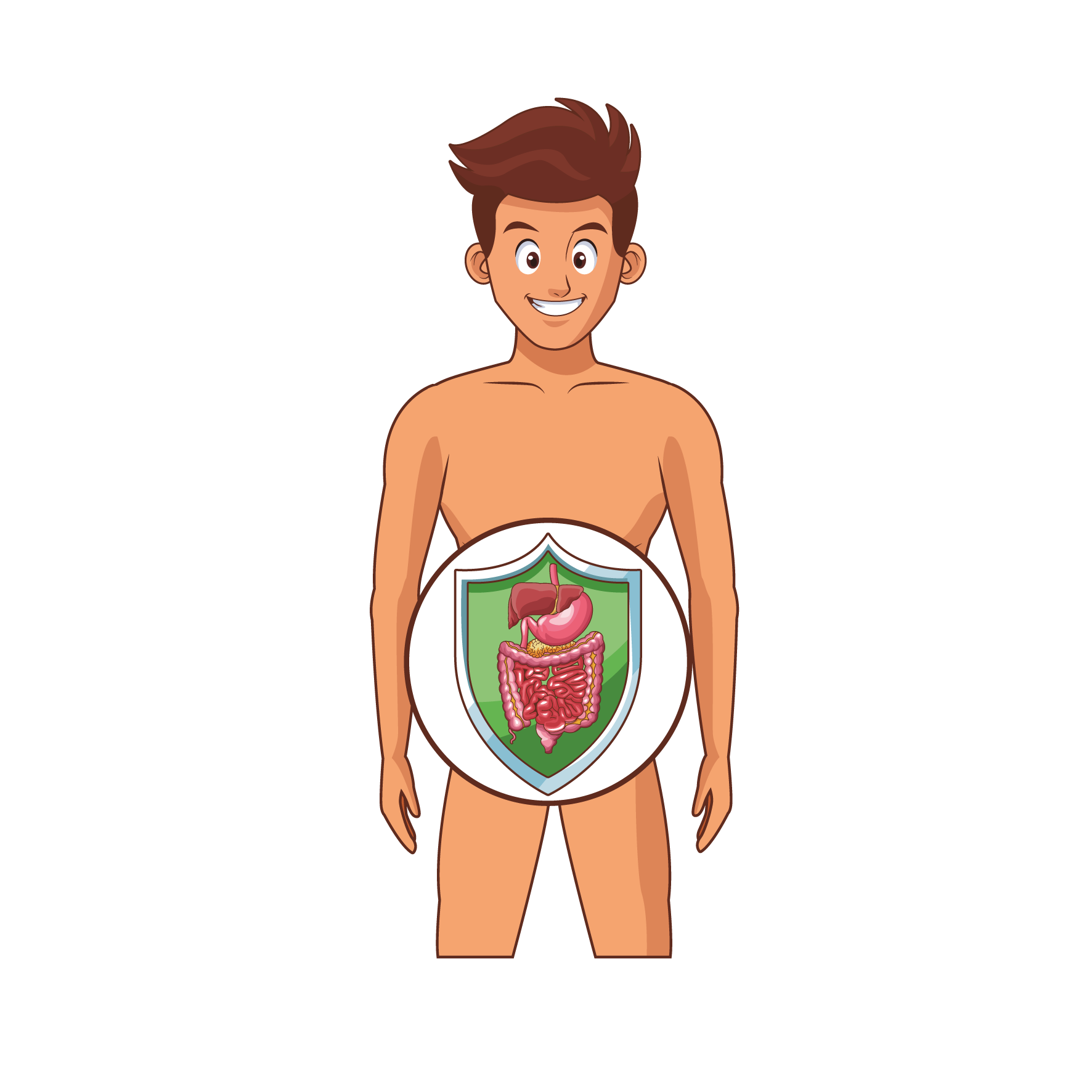 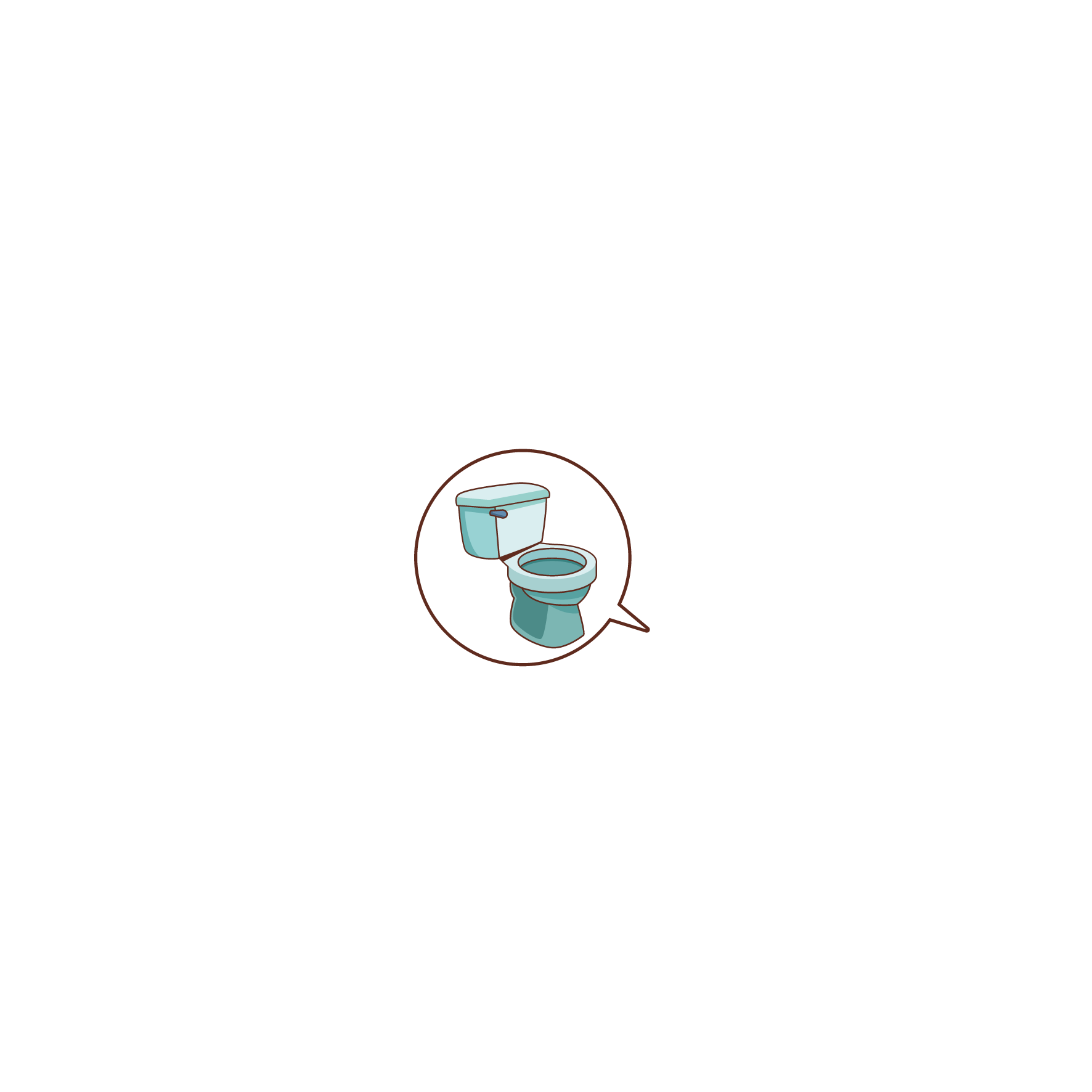 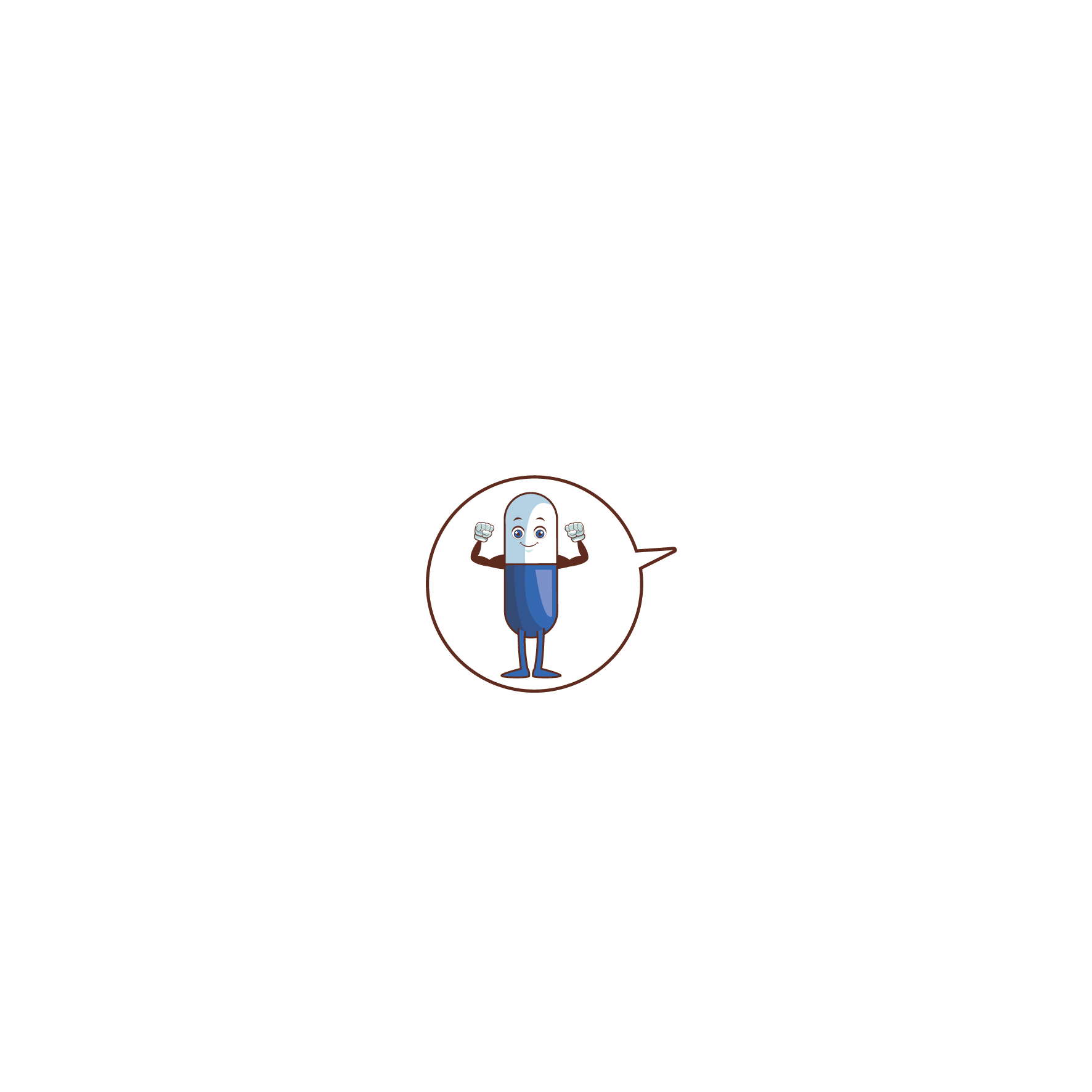 Храна или храњиве материје су нашем организму потребне за раст, развој и обнављање. Наравно, не смијемо заборавити ни воду коју је, поред хране, неопходно уносити у организам.
Органи за варење, као уосталом и сви наши органи, могу да оболе од различитих болести. 
Кварење зуба је изазвано нередовном хигијеном усне дупље.  Потребно је да зубе редовно перемо и контролишемо њихово здравље код зубара.
Болови у стомаку, повраћање, пролив, мучнина, и присуство паразита у цријевима су, такође, болести органа за варење.
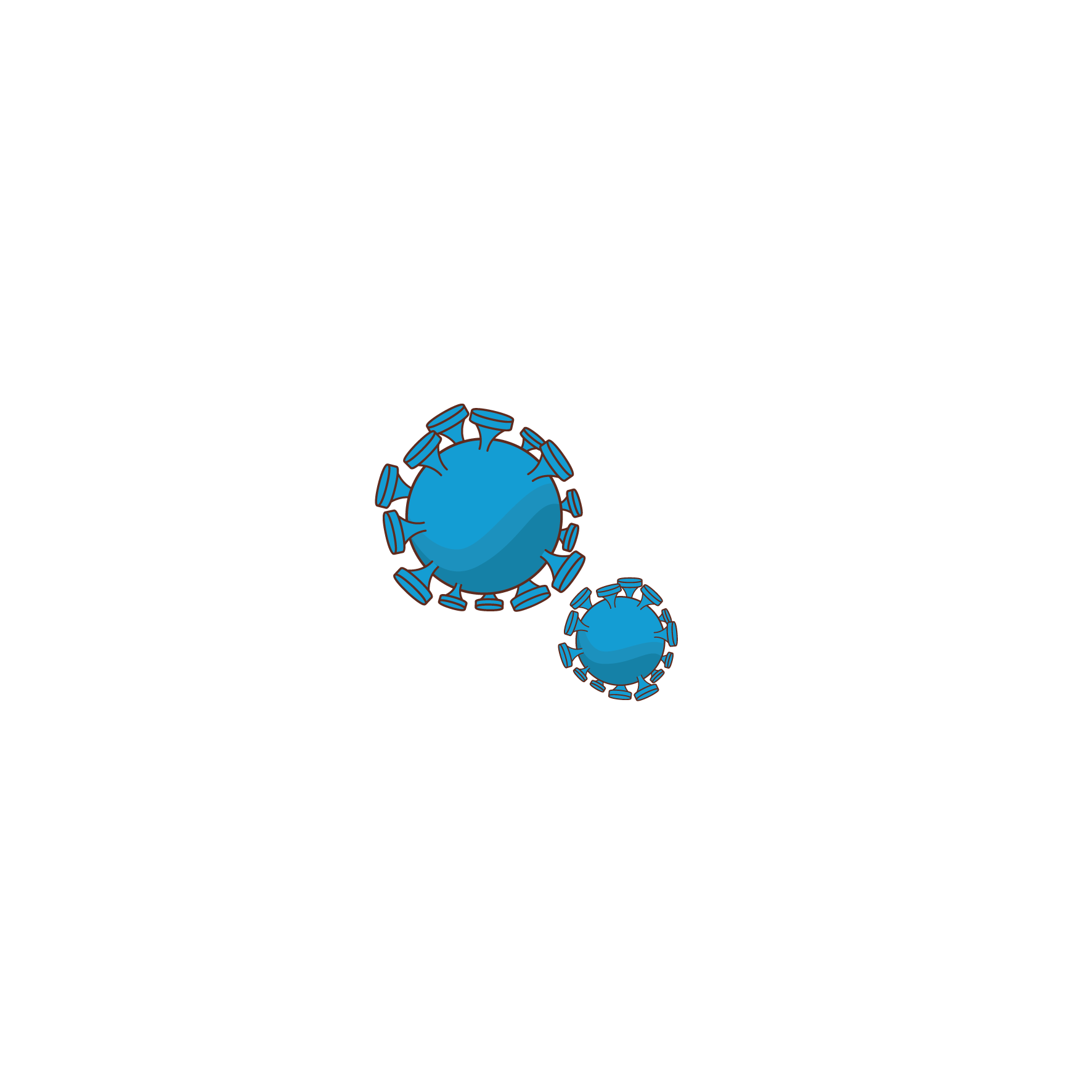 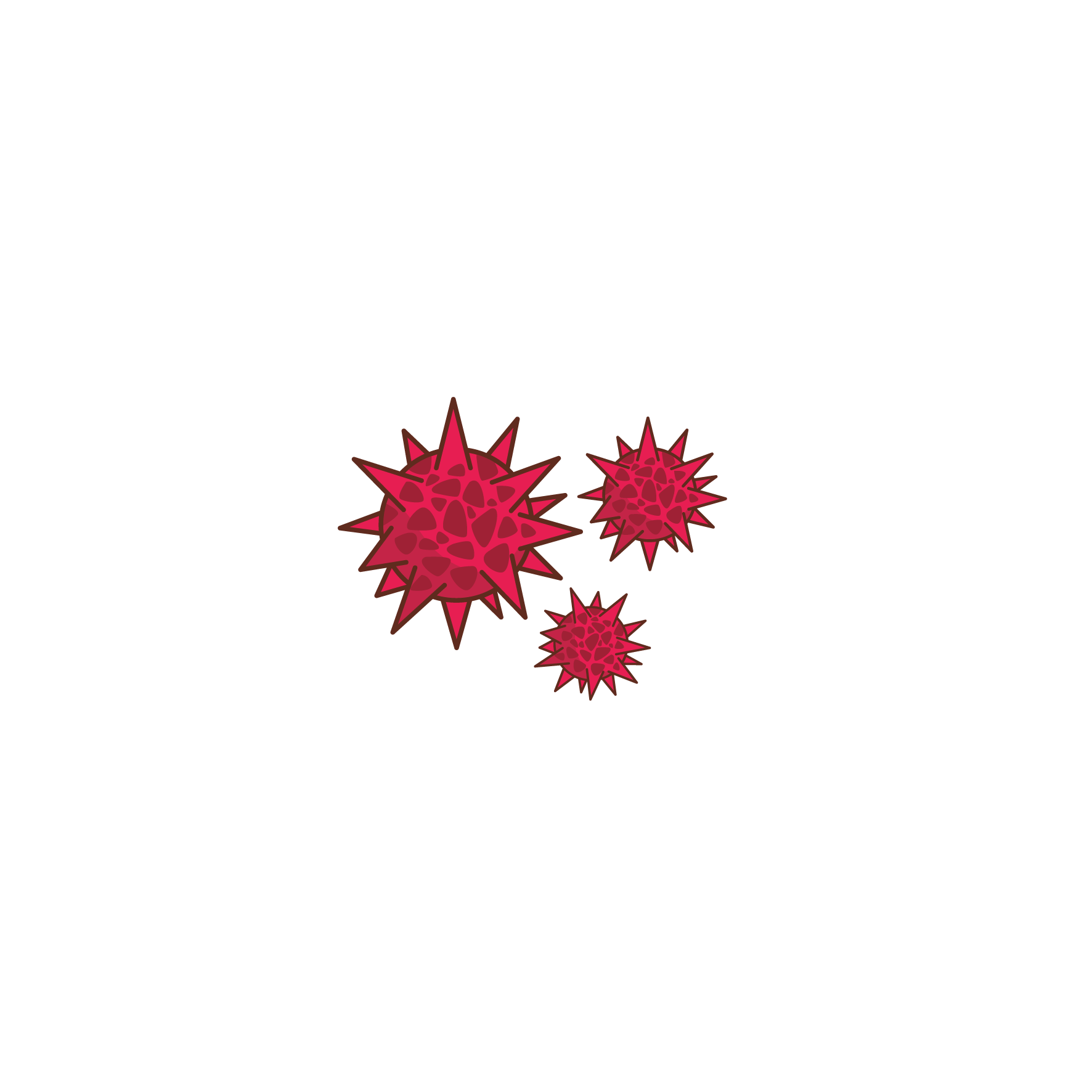 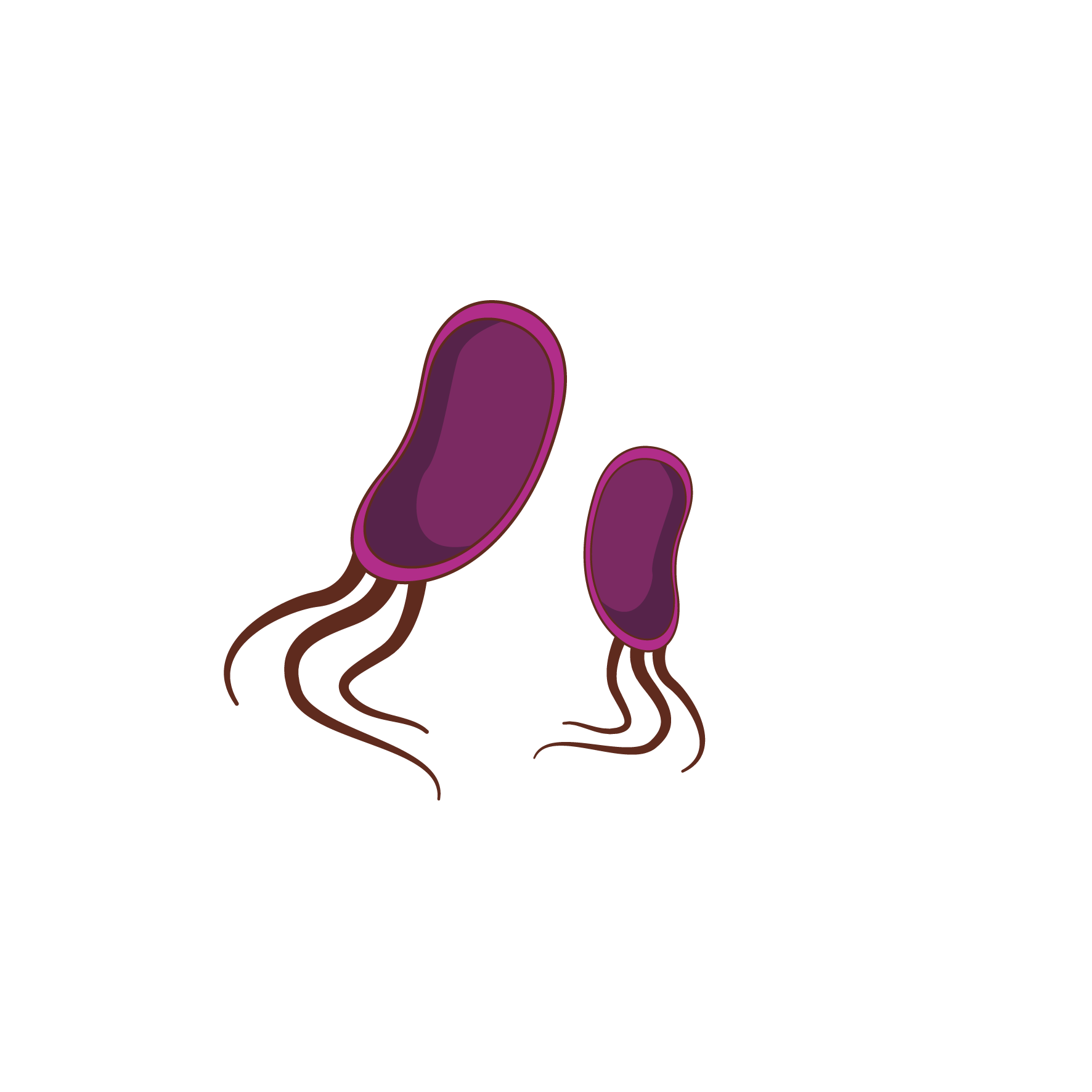 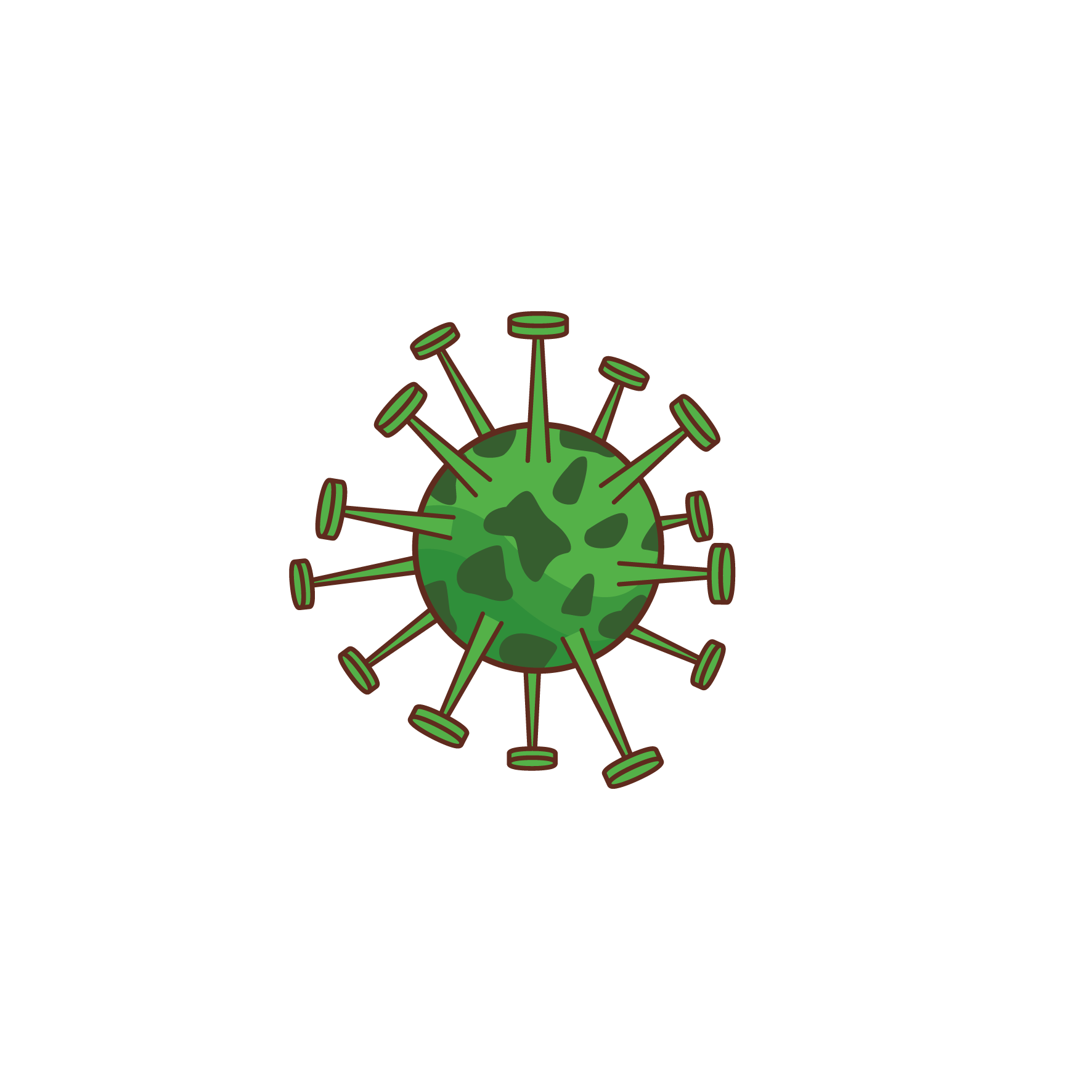 Важно је да водимо рачуна о томе да су нам руке, радна површина и прибор за храну увијек чисти, да се обавезно редовно перу зуби, да је храна хигијенски исправна и чиста (воће и поврће), да не једемо недовољно кувану и печену, као ни превише масну и зачињену храну, нити превише хладну или топлу, као и да редовно и умјерено једемо  разноврсну храну у складу са годинама и физичком активношћу. Посљедњи оброк треба да је 3 сата прије спавања.
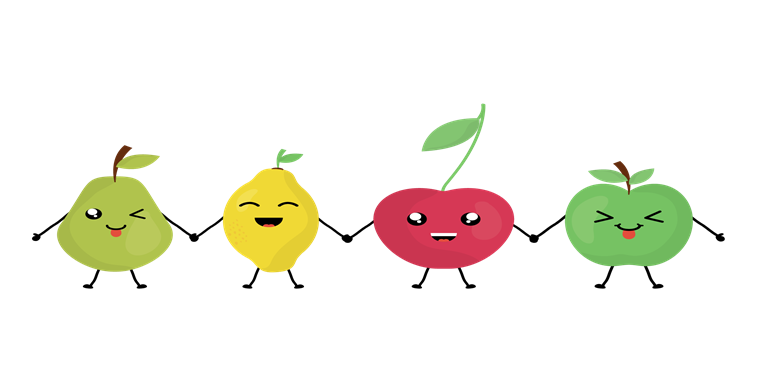 ЗАДАТАК ЗА САМОСТАЛАН РАД:
Размислите и напишите како ви тренутно чувате своје органе за варење, а шта би сте могли урадити да допринесете њиховом још бољем здарвљу.
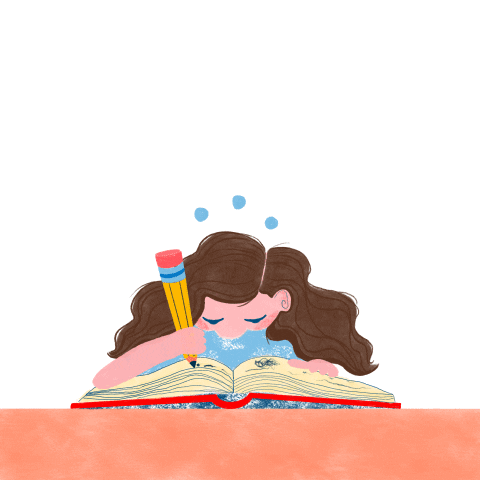 ХВАЛА НА ПАЖЊИ!
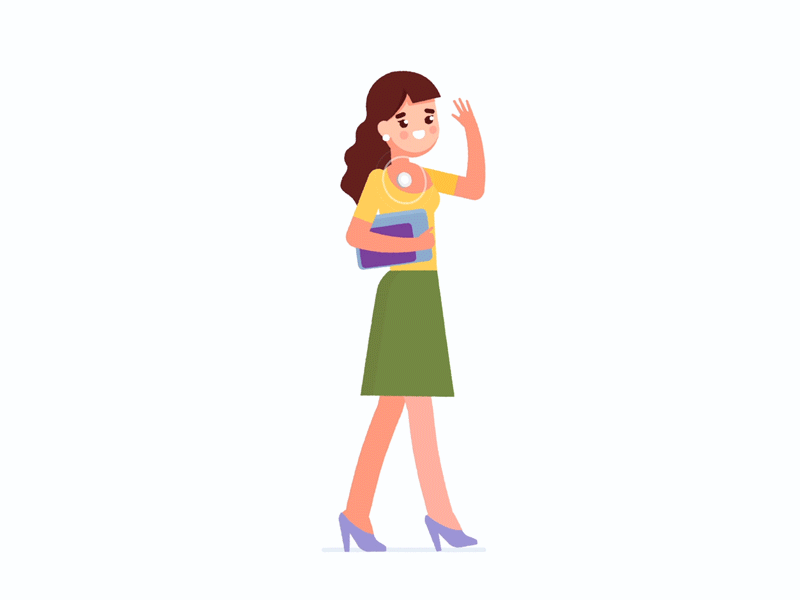